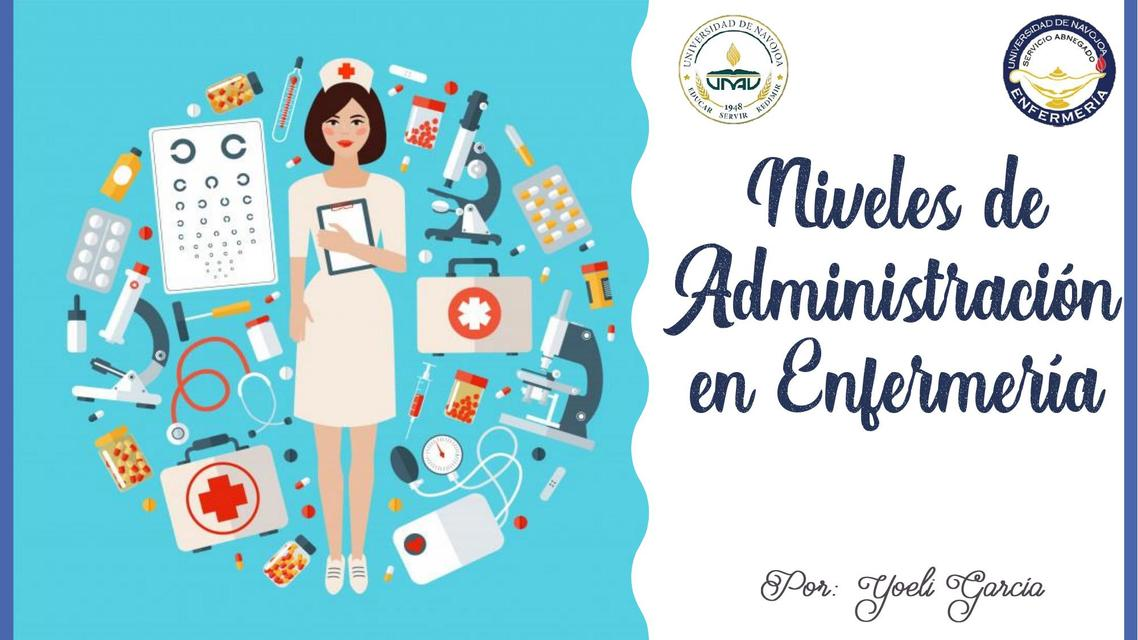 ADMINISTRACIÓN EN SERVICIOS DE SALUD
LIC ELISA CURAY Y
DOCENTE UNACH
Campos de acción de la administración
Si las organizaciones humanas tienen necesariamente que aplicar la administración, se infiere que los campos de acción de la administración son todos aquellos en donde funcionen grupos de personas con objetivos comunes.
Los campos de acción de la administración van desde la familia hasta la mas compleja de las organizaciones humanas; porque en todas ellas se requiere de la coordinación sistemática de métodos, técnicas e instrumentos especiales para lograr sus objetivos.

En todas las organizaciones humanas es necesario planear, organizar, integrar, dirigir y controlar las acciones para lograr el éxito.
PERFIL DEL ADMINISTRADOR
02
01
Según Fayol
- Físicas: saludables y vigorosas - Intelectuales: para comprender la naturaleza de su función  - Morales: para mostrar equidad y justicia - Experiencia práctica en los negocios  - Conocimientos de administración
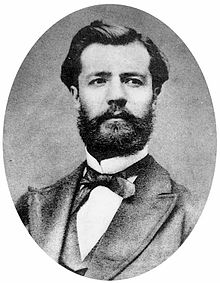 Antes de definir el perfil del administrador o administrador en 
enfermería, es importante señalar  que los sistemas  de salud  
presenta una clara tendencia al modelo neoclásico de la 
administración.

La propuesta sobre el perfil para el administrador en 
enfermería que se presenta a continuación,  exige la 
transformación del sistema de  salud.
PERFIL DEL ADMINISTRADOR EN ENFERMERÍA
 Poseer condición física saludable

  Tener conocimiento de administración que le permitan tomar decisiones confiables y con alto grado de permanencia 

 Contar con experiencia profesional

  Mostrar espíritu de solidaridad gremial y establecer vínculos de comunicación con sus subordinados.
Ser creativo y ejercer un liderazgo compartido, ser innovador y fomentar la motivación. 

 Ser profesional y moral en la toma de decisiones, organizado y responsable. 

 Busca siempre la actualización constante y la de sus subordinados. 

 Apoyar y fomentar la investigación  Ser emprendedor
EL PROCESO ADMINISTRATIVO
Es un proceso por medio del cual se consigue calidad en el funcionamiento de un organismo social, a través del correcto aprovechamiento de sus recursos, en pro del logro de objetivos predeterminados. Se logra la calidad cuando la organización es eficiente respecto al uso racional y planeado de los recursos, internos y externos, y eficaz cuando tiende la misión a través del cumplimiento de sus objetivos sociales, técnicos, tecnológicos, científicos, políticos, religiosos, culturales, deportivos, y académicos
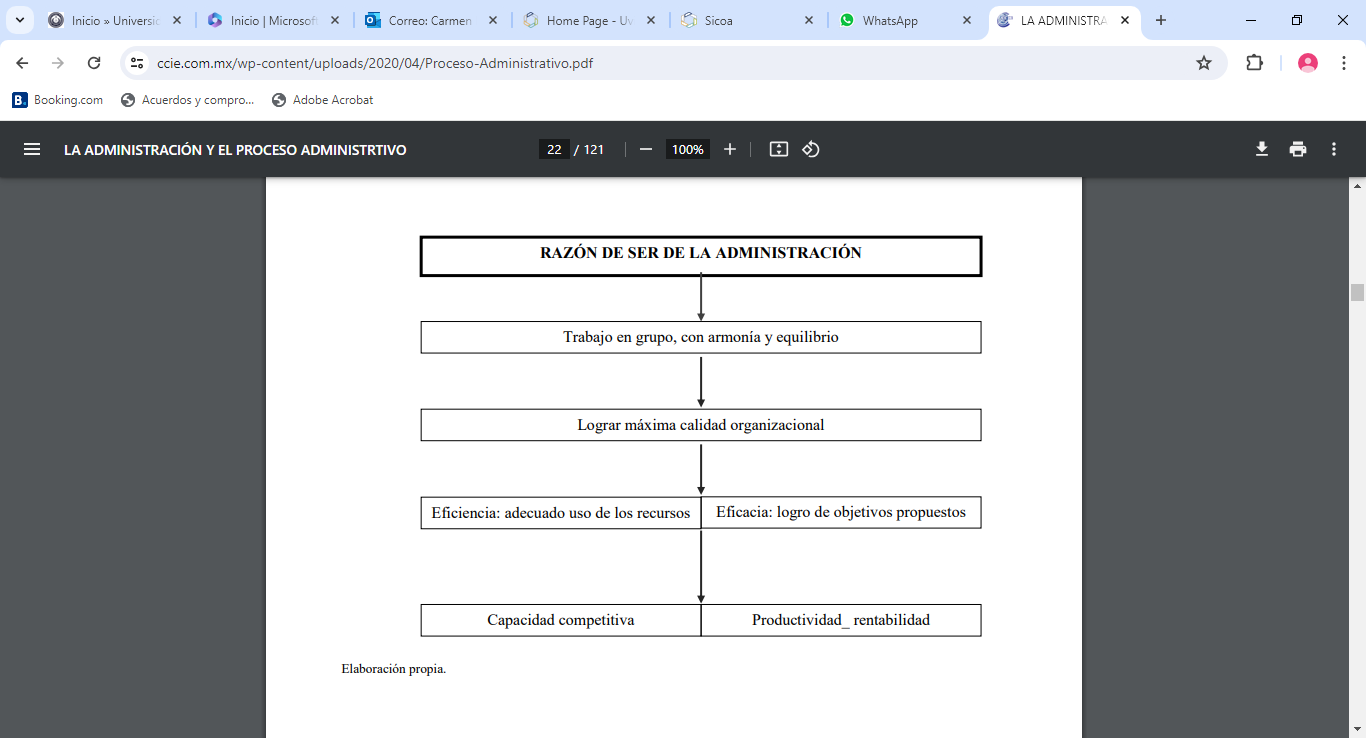